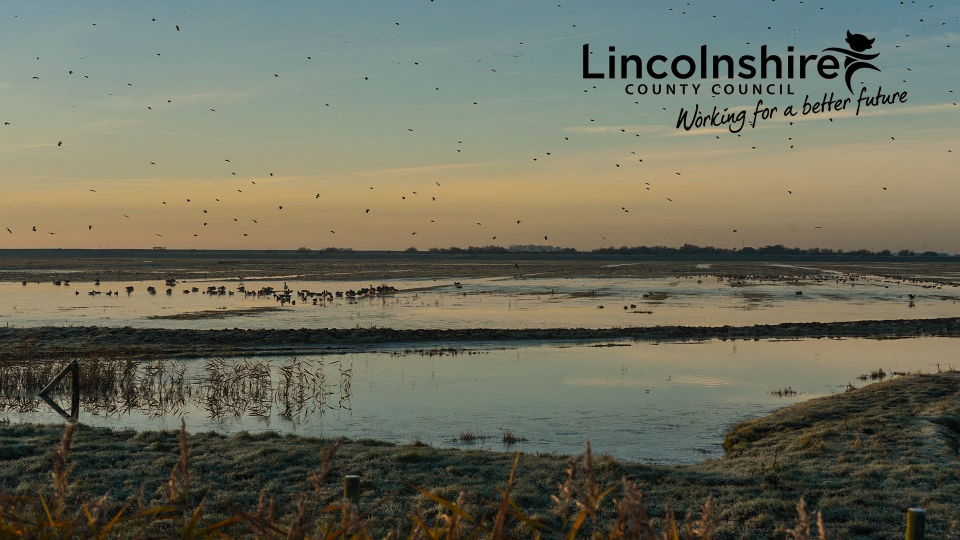 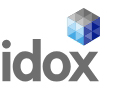 Update on the EHC Hub
The Hub went live for new EHC needs assessment requests on 21st February 2023. We have received 598 requests since ‘go live’.
We are now coming to the end of those first needs assessments and issuing the very first final EHC plans via the Hub.
Next will be uploading over 7,000 existing final plans, and going live with annual reviews…
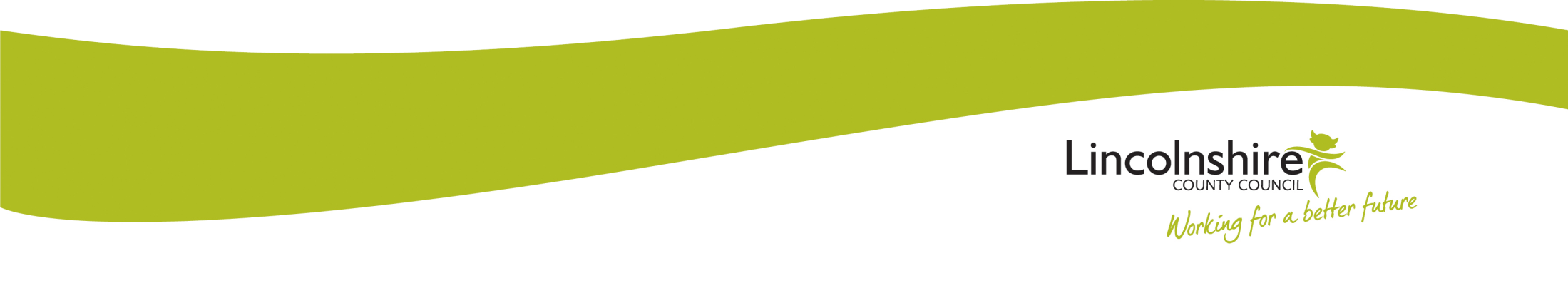 [Speaker Notes: Template instructionsThis is the opening slide to your Powerpoint presentation.The main image should be changed to something that is relevant to your presentation.  To do this, click on the image and press ‘Delete’ on your keyboard.  Then click on ‘Insert’ in the menu at the top of the screen, then select ‘Picture’.  In the new window that appears, choose your image and click the ‘Insert’ button.  Your picture will appear on the slide – make sure it is enlarged to fit the whole slide by moving the picture to the top left and then click and drag the bottom right dot on the corner of the picture to the right hand side of the slide.  You should ensure that the picture is of good quality and is not distorted by re-sizing it.  Now, select the image by right-clicking on it.  In the menu that appears, select ‘Send to back’ to position your picture behind the council’s logo.  You can now delete these comments.]
All annual reviews to be conducted via the Hub after the October half term – starting Tuesday 31st October 2023.

Virtual training workshops to be held in September – please keep an eye on School News/Perspective Lite for dates and more info.

LCC SEND team will be uploading existing plans to the Hub over the next few months, in advance of the review process ‘go live’.
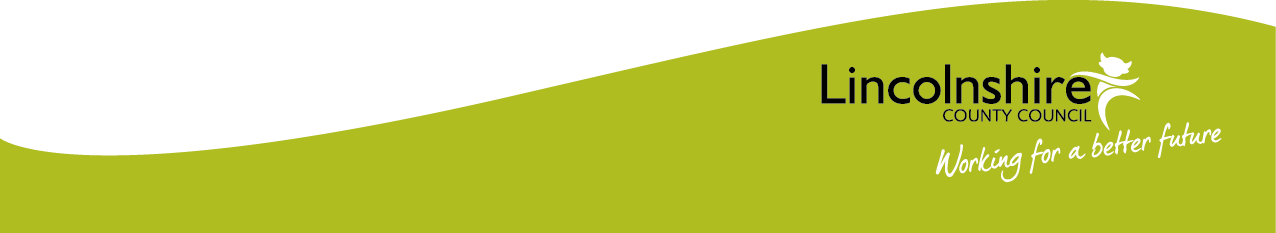 Reminders
&
Questions

EHCHub@lincolnshire.gov.uk